Secretary of Defense Executive Fellows
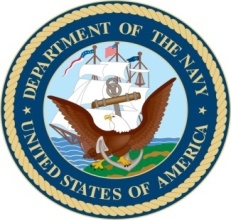 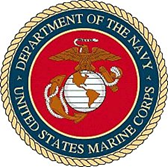 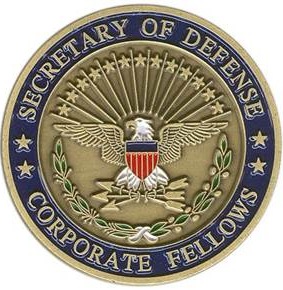 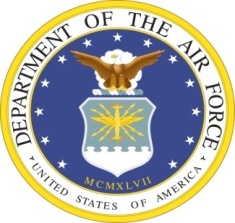 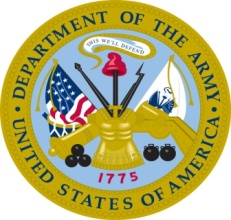 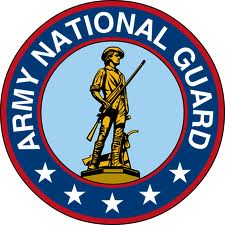 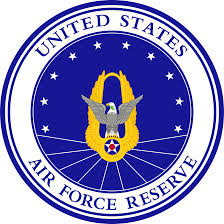 The Why…
Established by SECDEF as a long-term investment in transforming DoD forces and capabilities
Opportunity for DoD to gain access to executive level business practices inside highly successful corporations
Strategic Planning			- Organizational Structures	
Change Management		- Human Resources
Information Technology		- Supply Chain
Businesses outside DoD successful in:
Adapting to changing global environment
Exploiting information revolution
Structural reshaping/reorganizing
Developing innovative processes
Reforms can generate Defense Budget Savings
2
The How…
20+ members from all Services & Defense Agencies
O-5/O-6 or GS-14/15
Flag/general officer or Senior Executive Service potential
Senior Service College credit
Initial group education month
Current political/military issues; leading edge technologies 
Meetings with senior DoD officials, business executives, press, alumni
Tailored Graduate Business school Executive Education

Eleven months at unique mix of Corporate Sponsors
Combination of operational duties and meetings with senior executives
Unexpected challenges, valuable insights
Acquisitions, mergers, restructuring
Group training  for 1 – 4 days at each sponsor across multiple industries
Meetings w/ senior executives to learn strategies, struggles, best practices
Business area education
Site visits for business operations, manufacturing, etc.
3
Corporate Sponsors
Prior Years
3M, ABB Group, Accenture, Agilent Technologies, Alaska Airlines, Amazon, American Management Systems, Amgen, Apple, Autodesk, Boeing, Booz Allen, CACI, Caterpillar, Cisco, Citigroup, CNN, Deutsche Bank, DirecTV, DuPont, Dynamic Aviation, EADS, EMC, Enron, ExxonMobil, FedEx, General Dynamics, Georgia Power, Google, Hewlett-Packard, Honeywell, Human Genome Sciences, IBM, Insitu, iRobot, Intel, JPMorgan Chase, Johnson & Johnson, Lockheed Martin, Loral, McAfee, McKinsey, McDonnell Douglas, Merck, Microsoft, Mobil, Morgan Stanley, Netscape, NCR, Norfolk Southern, Northrop Grumman, Oracle, Pfizer, Pratt & Whitney, PricewaterhouseCoopers, Raytheon, SAP, SRI/Sarnoff Labs, Sears, Shell Oil, Sikorsky, SpaceX, SRA International, Sun Microsystems, Symbol Technologies, Union Pacific, United Technologies, Vertex Aerospace

Current AY (2016-2017)
3M, Amgen, Autodesk, CACI, ExxonMobil, Google, Honeywell Aerospace, 
HP Enterprise, Intel Security, Microsoft, Morgan Stanley, Northrop Grumman,  Salesforce.com, Textron, Union Pacific
The Results
Continued strong support from Corporate Sponsors
More Sponsors than Fellows available
Education3
DoD, Individual officers, Corporate Sponsors
Intra-group experience sharing; fresh perspectives for all parties involved
A cadre of military and (going forward) civilian leaders who:
Understand more than the Profession of Arms 
Understand business culture & varied corporate decision making processes
Recognize organizational and operational opportunities
Understand skills required to implement change
Will implement and motivate innovative changes throughout their career
Briefings to Senior DoD civilian / military leaders
DEPSECDEF, VCJCS, Service Secretaries/Chiefs
Deputies for Programs, Budgets, Acquisitions, T&E, Personnel, IT, etc.
Group corporate experience observations and recommendations for DoD
5